আজকের পাঠে সকলকে 
শুভেচ্ছা
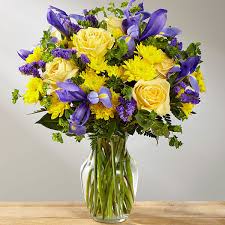 পরিচিতি
শিক্ষক পরিচিতি
পাঠ পরিচিতি
শ্রেণিঃনবম-দশম
বিষয়ঃগণিত
অধ্যায়ঃদ্বিতীয়
মোঃ আব্দুল্লাহ আল হারুন
সহঃ শিক্ষক
আদর্শ উচ্চ বিদ্যালয়
রংপুর
শিখনফল
এই পাঠ শেষ শিক্ষার্থীরা-----------------

১। পাওয়ার সেটের সংজ্ঞা বলতে পারবে।
২। কোন সেট থেকে  সেটটির পাওয়ার সেট নির্ণয় করতে পারবে।
৩।  ক্রমজোড় ও কার্তেসীয় গুনজ সম্পর্কে জানতে পারবে।
৪। পাওয়ার সেট ও কার্তেসীয় গুনজ সম্পর্কিত সমস্যার সমাধান করতে পারবে।
পাওয়ার সেট কী?
ক্রমজোড়
 একজোড়া উপাদানের মধ্যে কোনটি প্রথম অবস্থানে আর কোনটি দ্বিতীয় অবস্থানে থাকবে, তা নির্দিষ্ট করে জোড়া আকারে প্রকাশকে ক্রমজোড় বলা হয়।যদি কোনো ক্রমজোড় এর প্রথম উপাদান বা পদ x এবং দ্বিতীয় উপাদান বা পদ y হয়, তবে ক্রমজোড়টি (x,y) হবে। ক্রমজোড় (x,y) ও (a,b) বা সমান (x,y) = (a,b) হবে যদি x = a এবং y = b হয়।
কার্তেসীয় গুণজ
দুইটি সেটের একটির উপাদান দ্বারা প্রথম পদ এবং অপরটির উপাদান দ্বারা দ্বিতীয় পদ ধরে যতগুলো ক্রমজোড়  গঠন করা সম্ভব তাদের সেটকে কার্তেসীয় গুণজ বলা হয়।যদি A এবং B দুটি সেট হয়, তবে A এর উপাদানগুলোকে প্রথম পদ ও B এর উপাদানগুলোকে দ্বিতীয় পদ ধরে গঠিত ক্রমজোড়ের সেটকে A এবং B এর কার্তেসীয় গুণজ (Cartesian Product) সেট বলে । যা A×B প্রতীক দ্বারা প্রকাশ করা হয়
B={1,4} C={a,4} হলে P(B∪C) নির্ণয় কর এবং দেখাও যে, P(B∪C) এর উপাদান সংখ্যা 2n কে সমর্থন করে।
উদ্দীপক থেকে পাই,
  B={1,4},C={a,4}∴B∪C={1,4}∪{a,4}}={1,4,a}(B∪C) এর উপসেটগুলো- {1,4,a},{1,4},{1,a},{4,a},{1},{4},{a},ϕ অর্থাৎ,P(B∪C)={{1,4,a},{1,4},{1,a},{4,a},{1},{4},{a},ϕ} আমরা জানি,
   কোনো সেটের উপাদান সংখ্যা n হলে উপসেটের সংখ্যা হবে 2nঅর্থাৎ, উপাদান সংখ্যা 1 হলে, উপসেট হবে 21=2 উপাদান সংখ্যা 2 হলে, উপসেট হবে 22=4 উপাদান সংখ্যা 3 হলে, উপসেট হবে 23=8এখানে, (B∪C) সেটের উপাদান সংখ্যা 3 এবং এর উপসেটের সংখ্যা 8 টি অর্থাৎ, 23, যা 2n কে সমর্থন করে।
অতএব, P(B∪C) এর উপাদান সংখ্যা 2n কে সমর্থন করে। ( দেখানো হলো )
A={2,3}, B={1,4} C={a,4} হলে দেখাও যে, A×(B∩C)=(A×B)∩(A×C)
উদ্দীপক থেকে পাই,  A={2,3} ,B={1,4} এবং C={a,4}এখন, B∩C={1,4}∩{a,4} ={4}আবার, A×B={2,3}×{1,4} ={(2,1),(2,4),(3,1),(3,4)} এবং A×C={2,3}×{a,4} ={(2,a),(2,4),(3,a),(3,4)}
∴ বামপক্ষ =A×(B∩C) ={2,3}×{4}={(2,4),(3,4)}এবং ডানপক্ষ =(A×B)∩(A×C) ={(2,1),(2,4),(3,1),(3,4)}∩{(2,a),(2,4),(3,a),(3,4)} ={(2,4),(3,4)}
∴ বামপক্ষ = ডানপক্ষ ( দেখানো হলো )
একক কাজ
পাওয়ার সেট কাকে বলে?
কার্তেসীয় গুণজ কাকে বলে?
X={4,5}হলে এর উপসেট কয়টি ও কী কী?
দলীয় কাজ
মূল্যায়ণ
১।পাওয়ার সেটকে কোন প্রতীক দ্বারা প্রকাশ করা হয়?
২।ক্রকজোড় কাকে বলে ?
৩। X={5,6,8}  হলে P(X) এর উপসেট কয়টি?
বাড়ির কাজ
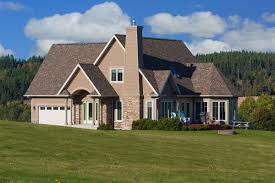 ধন্যবাদ
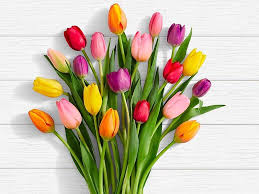